Example of superlatives
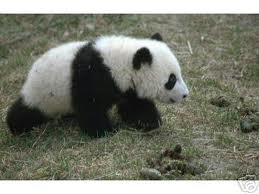 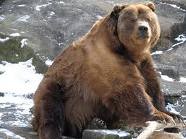 Grizzly bear
Panda bear
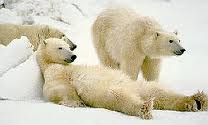 The grizzly is the biggest bear in the world
Polar bear
Example of intensifiers/qualifiers
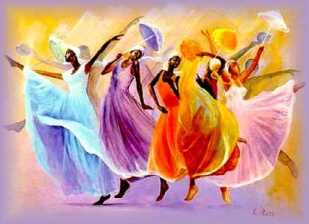 This painting is too coloured
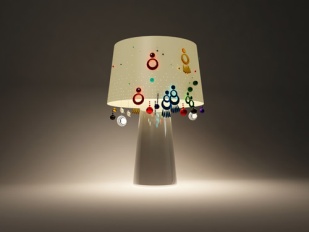 This lamp is not light enough